Warm-up activity
m
d =
Here is a formula:
v
Answer
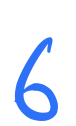 Work out the value of d when m = 18 and v = 3

Rearrange the formula to make m the subject.

Work out the value of m when d = 5 and v = 10

Rearrange the formula to make v the subject.

Work out the value of v when m = 28 and d = 4
Answer
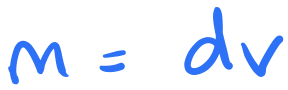 Answer
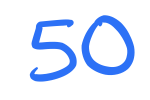 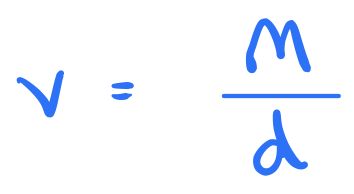 Answer
Answer
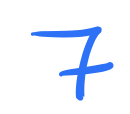 Examples
Density, mass, volume

A cube of side 3 cm has a mass of 54 grams. What is the density of the cube?

Gold has a density of 19.32 g/cm3. How much does 1 m3	of gold weigh?

What is the volume of an object that weighs 1 kg and has a density of 6 g/cm3?
Diagnostic
Which of the following is a correct formula?
a)
Density = Mass		Volume
Mass =	Volume
b)
Density
c)
Volume = Mass		Density
Mass
d)
Volume = Density
Diagnostic
10 cm3 of aluminium has a mass of 28 g. What is its density?

280 g/cm3

2.8 g/cm3

c)	0.28 kg/m3

d)	0.357 g/cm3
Diagnostic
Sea water has a density of 1.03 g/cm3.
What is the mass of 100 cm3 of sea water?

a)	103 g

b)	0.0103 g

c)	103 kg

d)	97.1 g
Diagnostic
Sea water has a density of 1.03 g/cm3.
What is the volume of 4.12 grams of sea water?

4 g

4 cm3

c)	0.25 cm3

d)	0.25 g/cm3
α
Alpha Exercise
Solution
A block with a volume of 8 cm3 weighs 80 g. What is the density of this block in g/cm3?

A 1 cm x 2 cm x 10 cm cuboid weighs 80 grams. What is thedensity of the cuboid?

A gym ball with a volume of 800 cm3 has a mass of 1600 g. What is the density of the ball?
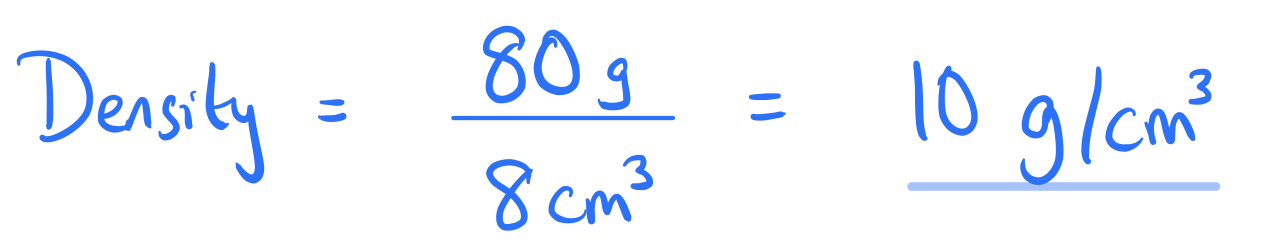 Solution
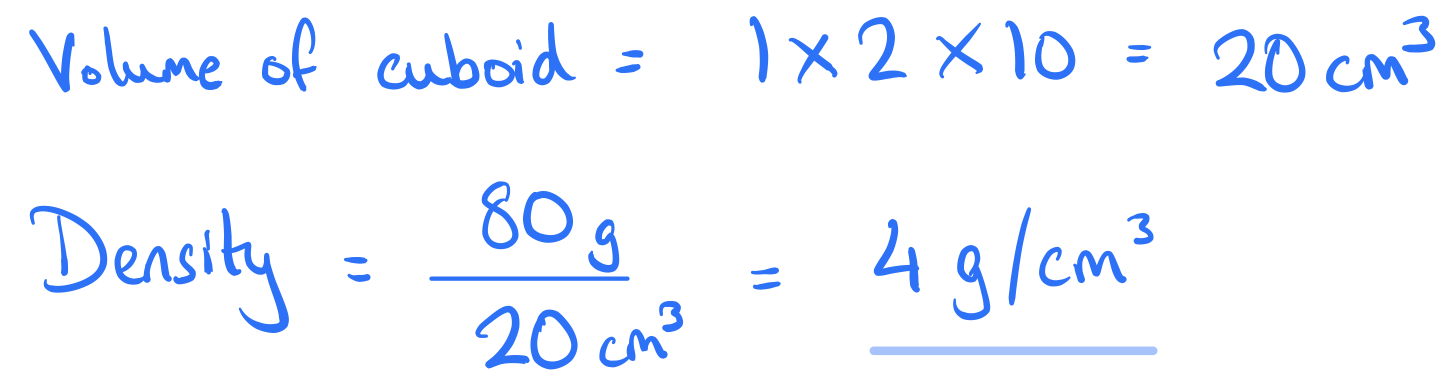 Solution
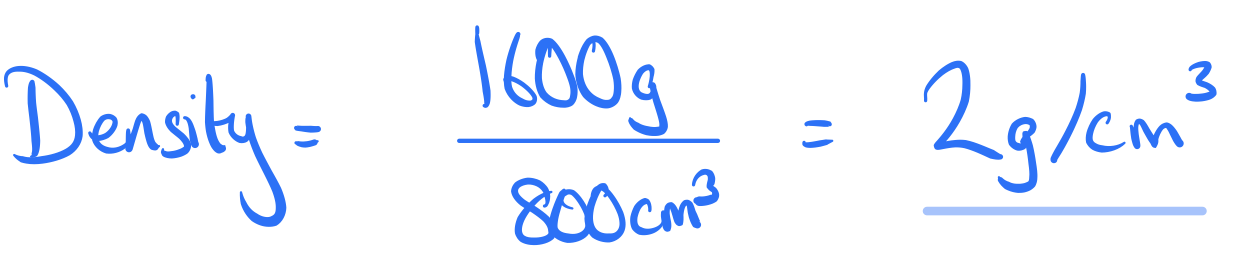 β
Beta Exercise
Solution
A 2 cm x 5 cm x 6 cm cuboid weighs 30 grams. What is the density of the cuboid?

Silver has a density of 10.5 g/cm3. How much does 5 cm3 of silver weigh?

What is the volume of an object that weighs 40 g and has a density of 4 g/cm3.
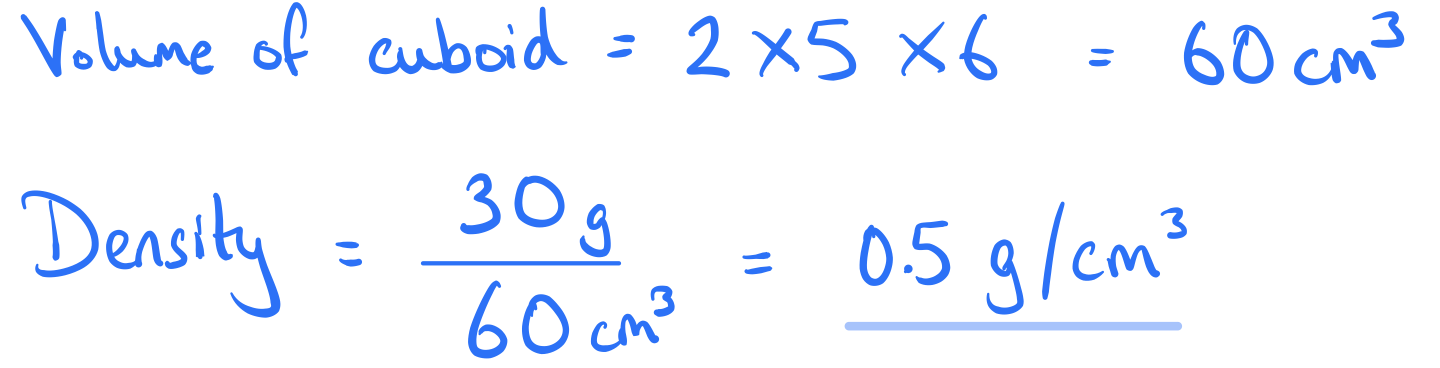 Solution
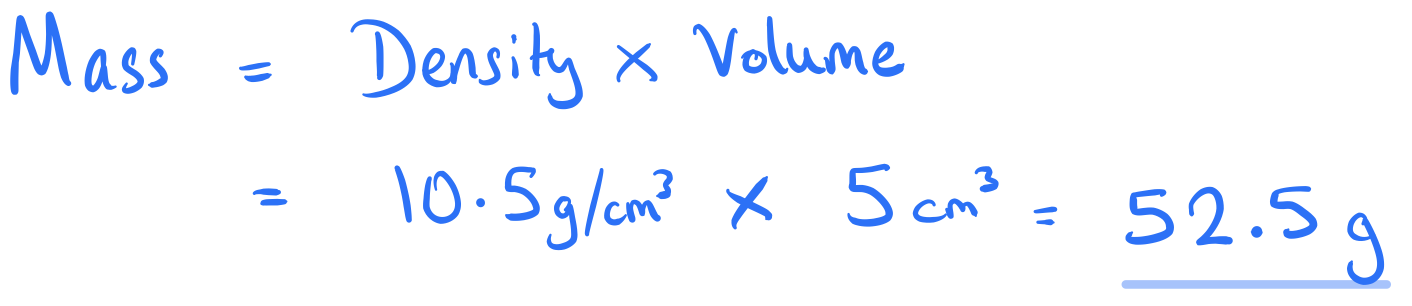 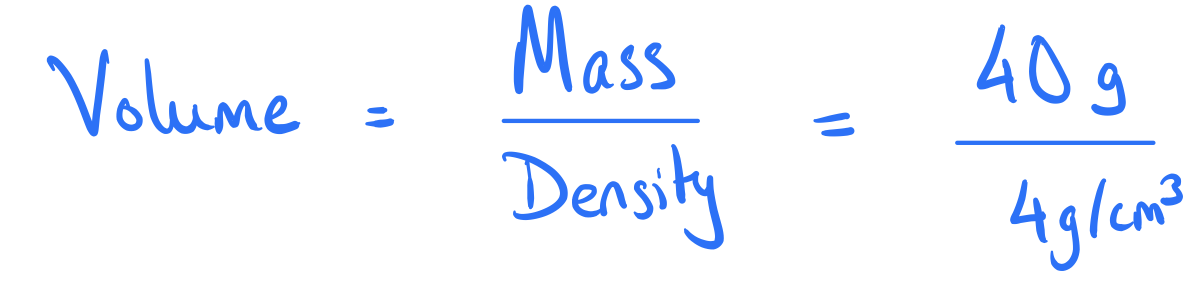 Solution
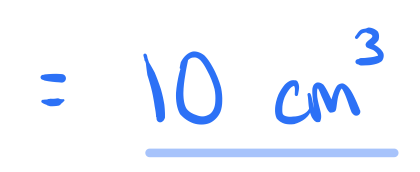 Gamma Exercise
γ
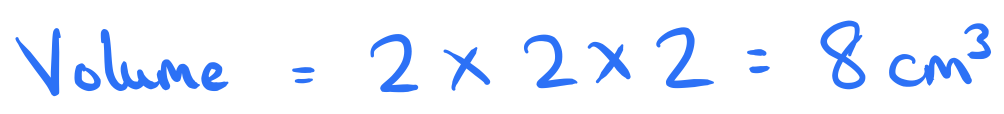 Solution
A cube of side 2 cm has a mass of 72 g. What is the density of the cube?

Platinum has a density of 21.4 g/cm3. How much does 1 m3 of platinum weigh?

What is the volume of an object that weighs 450 g and has a density of7.5 g/cm3?

A ball with a volume of 900 cm3 has a mass of 225 g. What is the density of the ball? Will this ball float on water? (Water has a density of 1 g/cm3.)
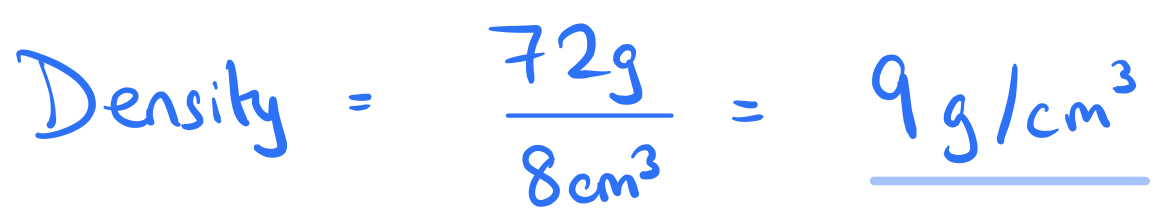 Solution
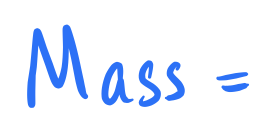 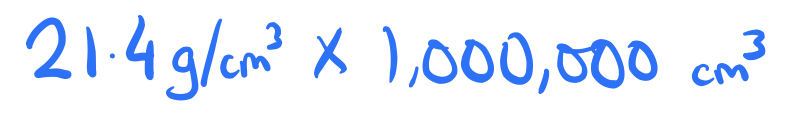 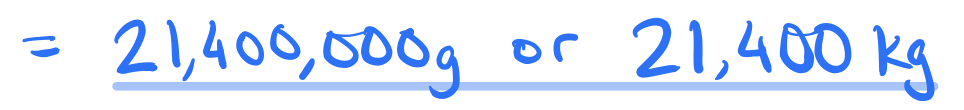 Solution
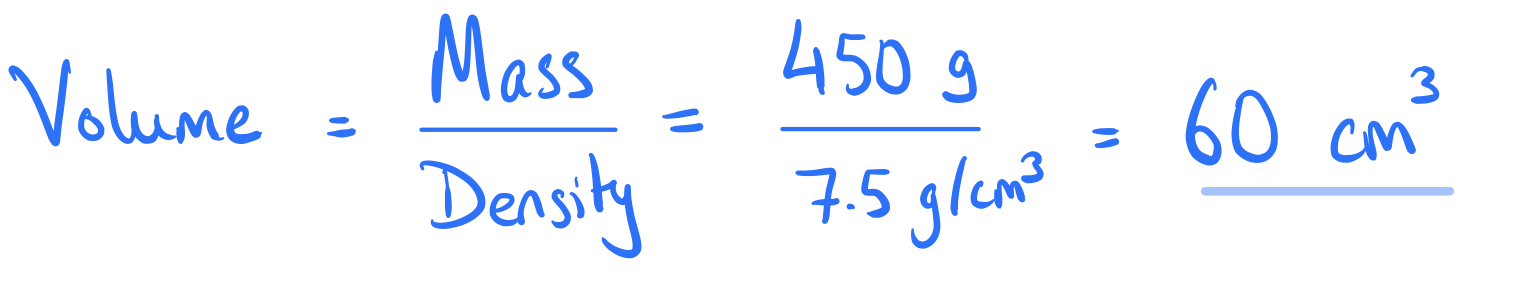 Solution
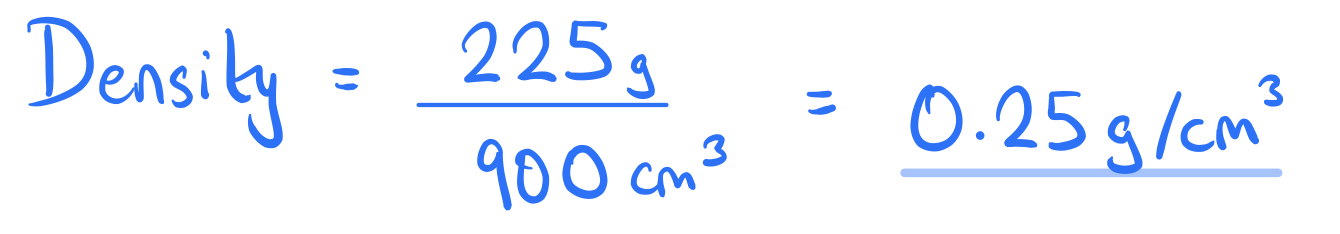 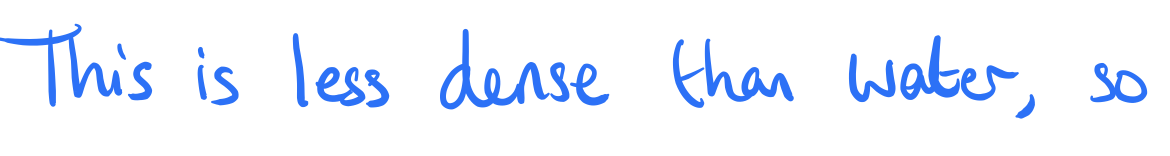 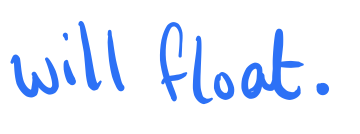 Explain the mistake
Denise answers this question as follows:

Iridium has a density of 22.56 g/cm3. How much does 1 m3	of gold weigh? Give your answer in kg.

Each cm3 of iridium weighs 22.56 g.
So 100 cm3 weighs 22.56 x 100 = 2256 g.
Therefore 1 m3 of iridium weighs 2256 g or 2.256 kg.
Denise has made a mistake. What is it?
Answer
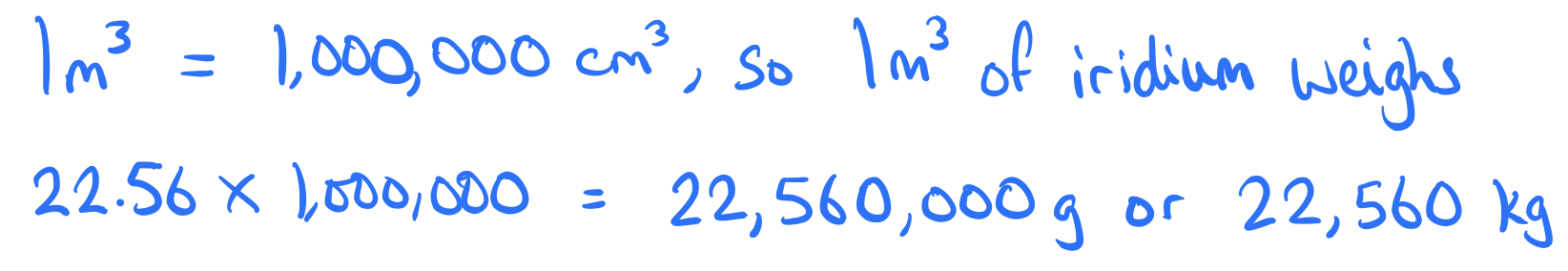 Exam-style question
Wu has made a bronze sculpture. The sculpture weighs 384.5 kg.
The density of the bronze used is 7.8 g/cm3. What is the volume of the sculpture, correct to the nearest cm3?
Solution
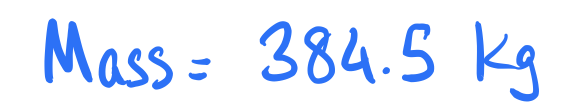 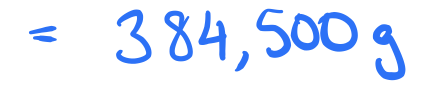 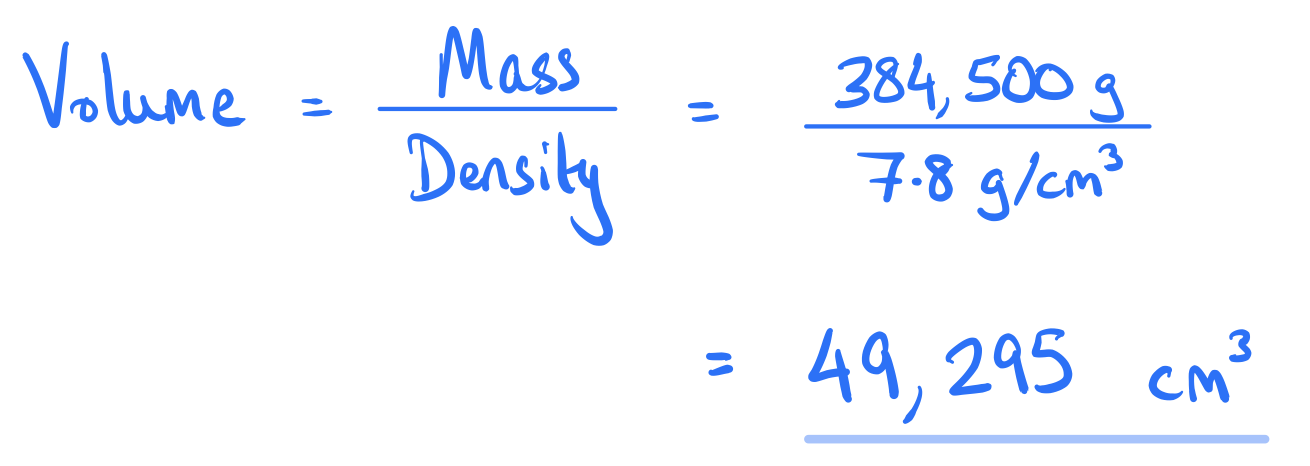 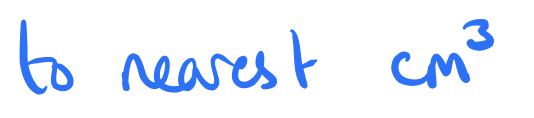 Challenge
A scientist has a measuring jug with a capacity of 800 cm3. The measuring jug weighs 90 g when empty.

The scientist adds 200 cm3 of liquid A and 600 cm3 of liquid B to the jug, so the jug is now full and has a mass of 850 g.
The mass of 200 cm3 of liquid A is equal to the mass of 350 cm3 of liquid B. What is the density of liquid A?
Answer
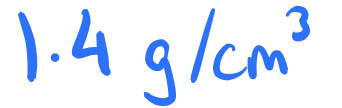